Higher Order 
Thinking & Reasoning
(HOTR)

Content Enhancement Routines
Janis A. Bulgren, Ph.D.
2023
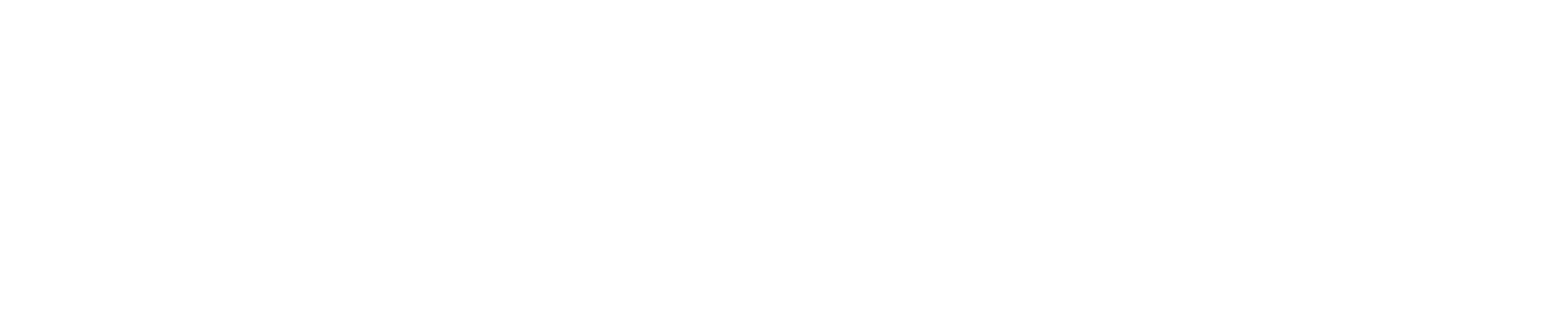 Professional Development Materials:Higher Order Thinking and Reasoning Routines (HOTR)
A1 HOTR: Introduction to Higher Order Thinking and Reasoning (HOTR) Routines
A2  HOTR: Alignment of HOTR routines with reasoning standards across content standards
A3 HOTR:  Similarities across HOTR routines to facilitate teaching and learning

B1 CCAR:  Introduction to the Cross Curricular Argumentation Routine (CCAR)
B2 CCAR:   Alignment of CCAR with standards across content areas
B3 CCAR:   Expanding Learning with the CCAR Routine

C1 Demystifying Reasoning and Deconstructing Complex Questions 
C2 Building Bridges from other Content Enhancement Routines (CERs) to HOTR routines
C3 Scaffolds for gradual introduction of complex HOTR routines

                                                                                  ©  Janis Bulgren 2023
2
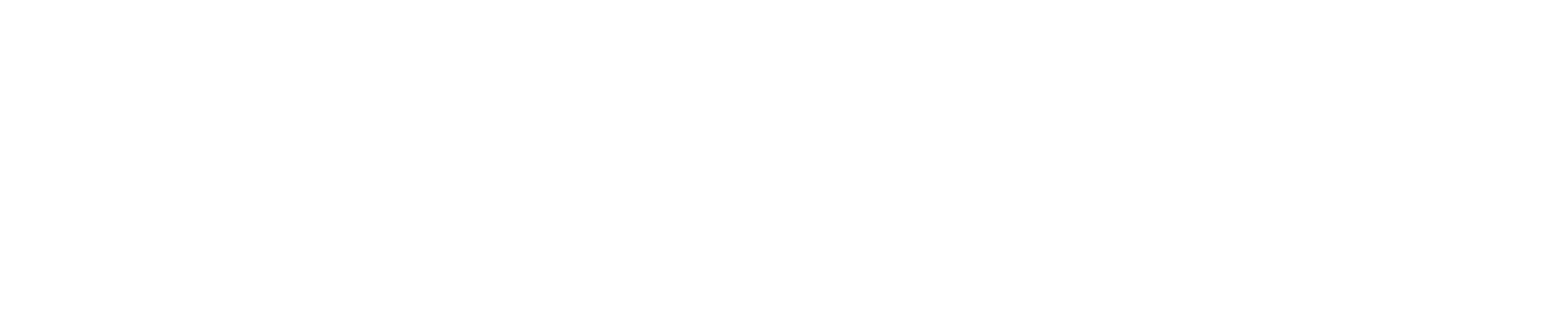 HOTR Slide Set B1: 
  

Introduction to the Cross Curricular Argumentation Routine (CCAR)
Janis A. Bulgren, Ph.D.
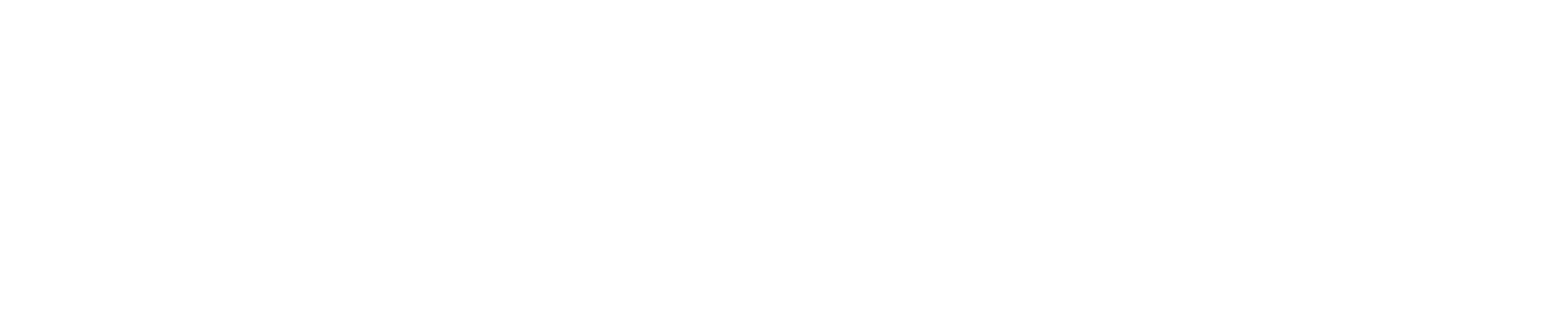 2023
Cross-Curricular Argumentation Guide A
© Janis Bulgren 2023
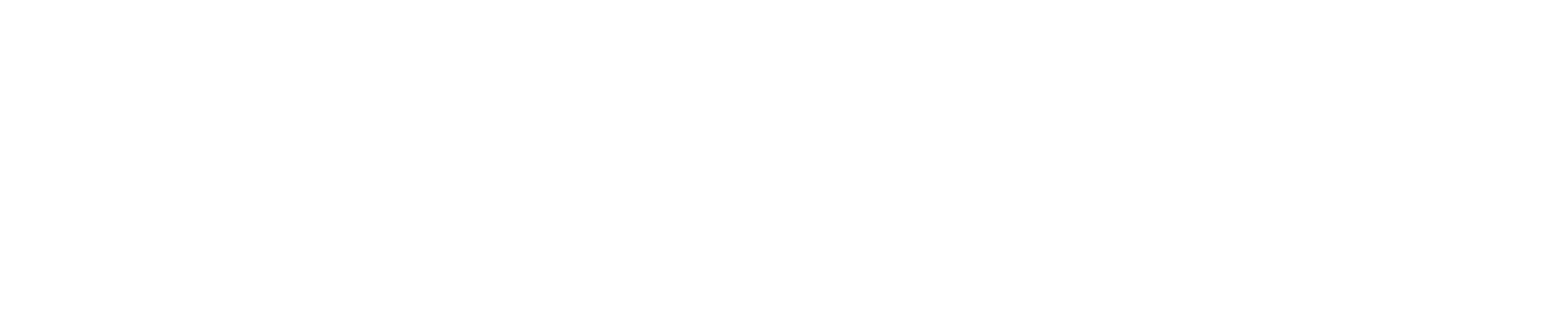 4
HOW do 
Higher Order Thinking and Reasoning (HOTR) Routines 
such as CCAR
align with other 
Content Enhancement Routines 
developed at the 
University of Kansas Center for Research on Learning?
Janis A. Bulgren, Ph.D.
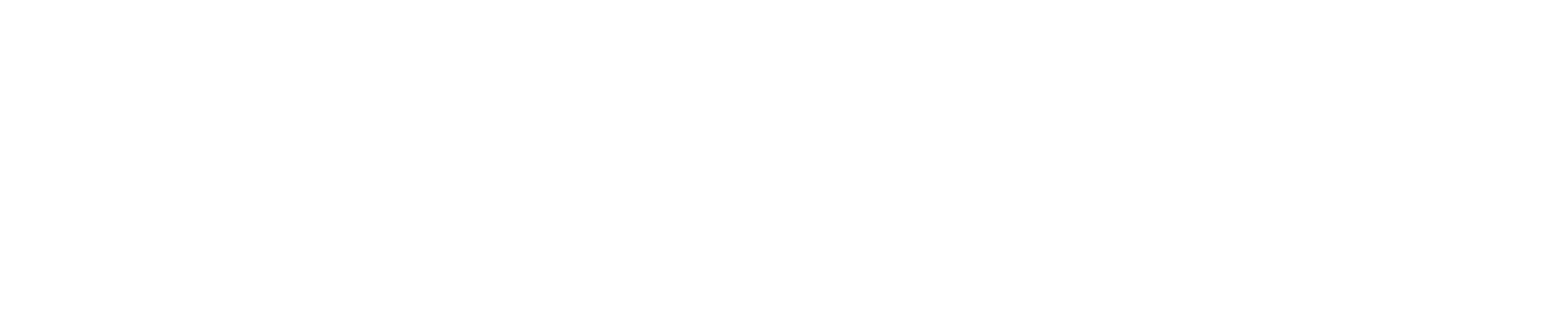 ©  Janis Bulgren 2023
[Speaker Notes: 2022]
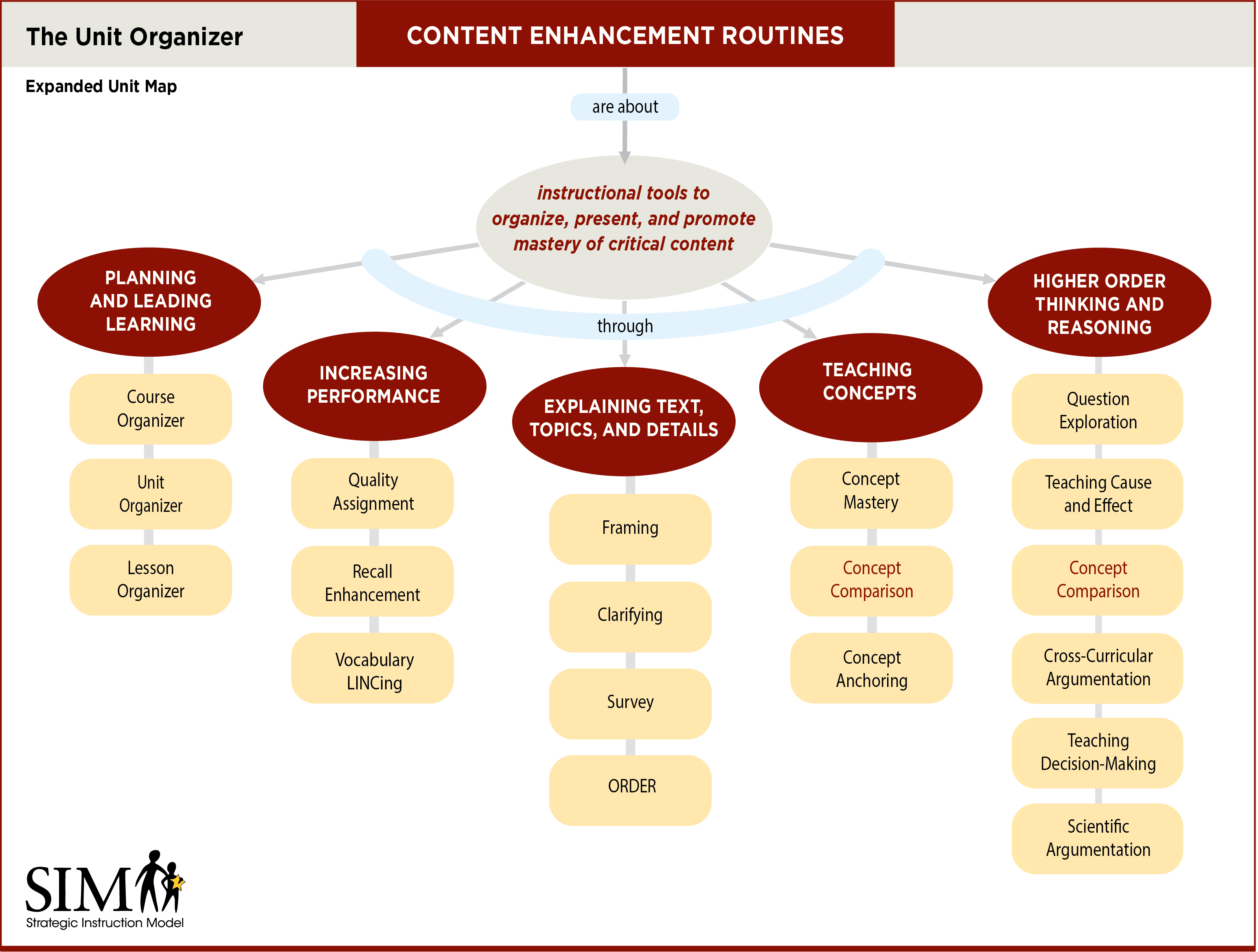 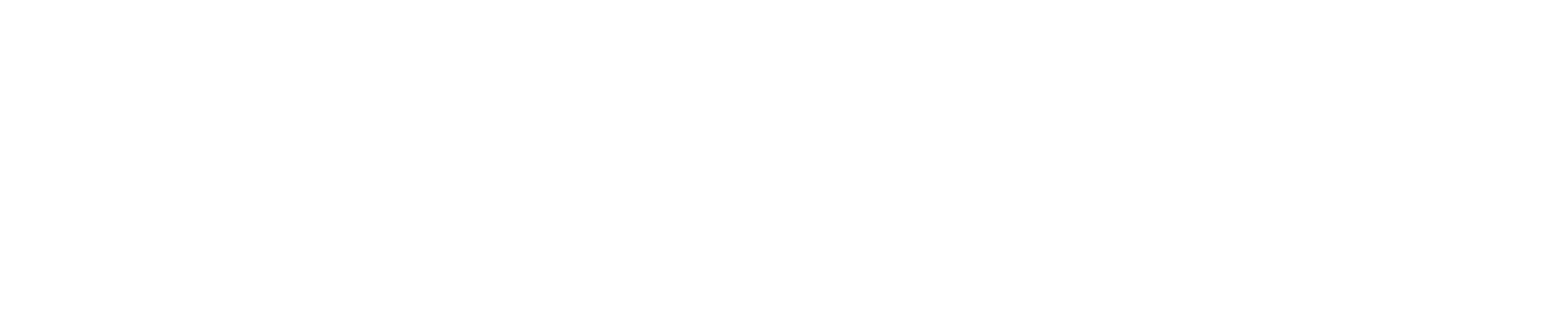 HOW does the CCAR
respond to the needs of  
STUDENTS and TEACHERS facing increasingly rigorous STANDARDS?
Janis A. Bulgren, Ph.D.
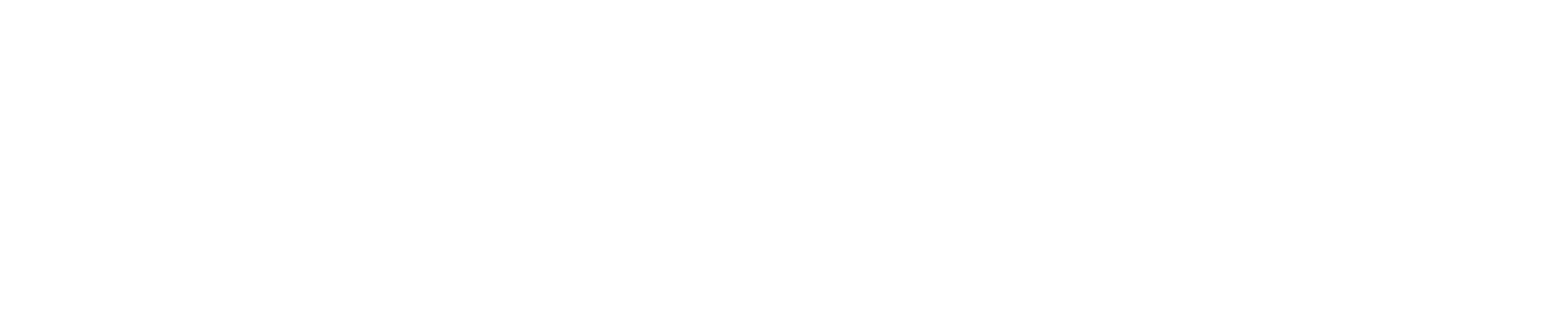 ©  Janis Bulgren 2023
[Speaker Notes: 2022]
The CCAR guides responses to standards requiring Reasoning
Reasoning is the process of 
thinking about a CLAIM,
analyzing the EVIDENCE presented to	     support the claim, and
thinking and REASONING to explain HOW the evidence is strong enough and is well connected to the claim (or not) to support the claim. See Chapter 1 of Teaching Cross-Curricular Argumentation (2021)The University of Kanas Center for Research on Learning
© Janis Bulgren 2023
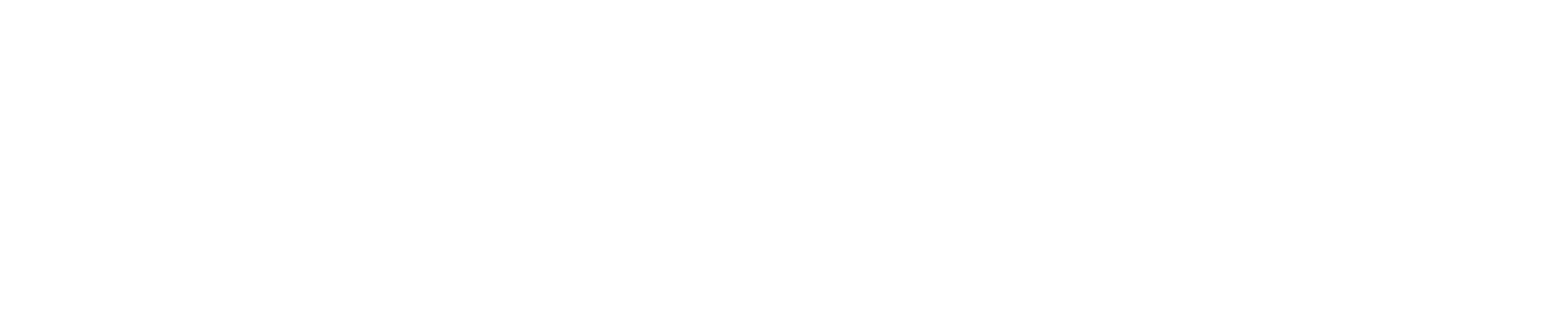 8
Rationales for using theCross Curricular Argumentation Routine
Building on factual information to engage in reasoning

Responding to rigorous standards across content areas

Responding to school and real-world issues and needs
©  Janis Bulgren 2023
9
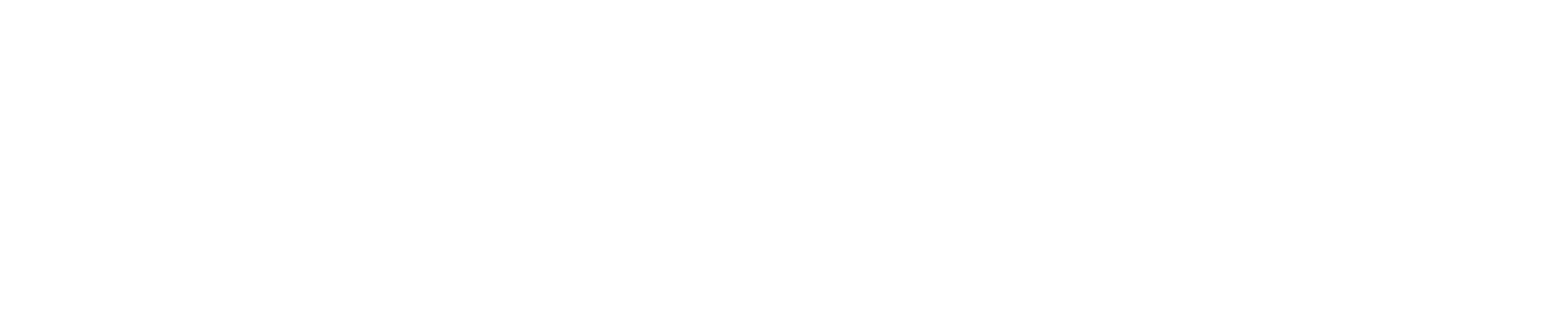 The Heart of 
Teaching Cross-Curricular Argumentation: understanding arguments and argumentation
Argument: a claim* backed by reasons that are supported by evidence
 
Argumentation: the process of making a claim, presenting evidence, and producing reasons 
how and why the evidence supports the claim

* A claim is sometimes presented as a statement,  conclusion, finding, or assertion.
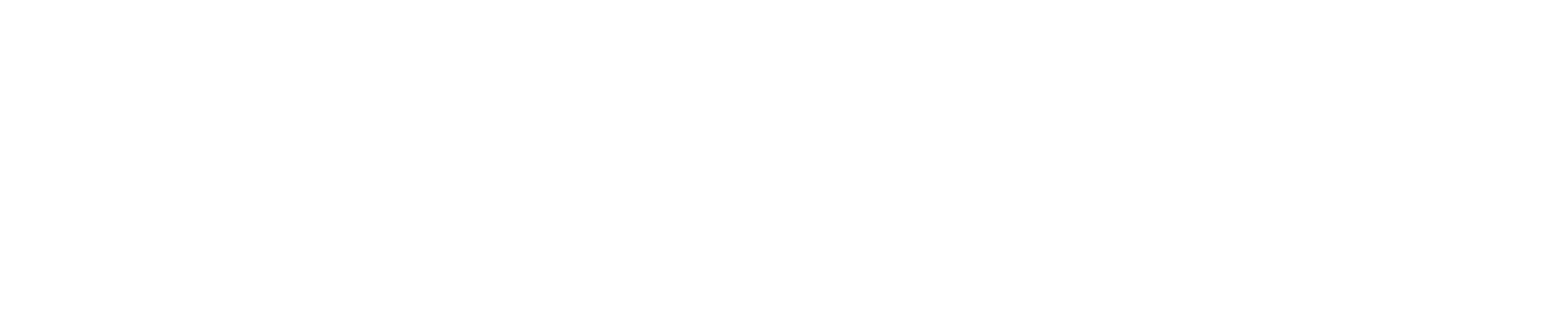 © Janis Bulgren 2023
DISCUSSION
What are examples of questions that ask students to consider claims, evidence or reasoning?
Which content areas present these types of questions?     
	
Give Examples.
11
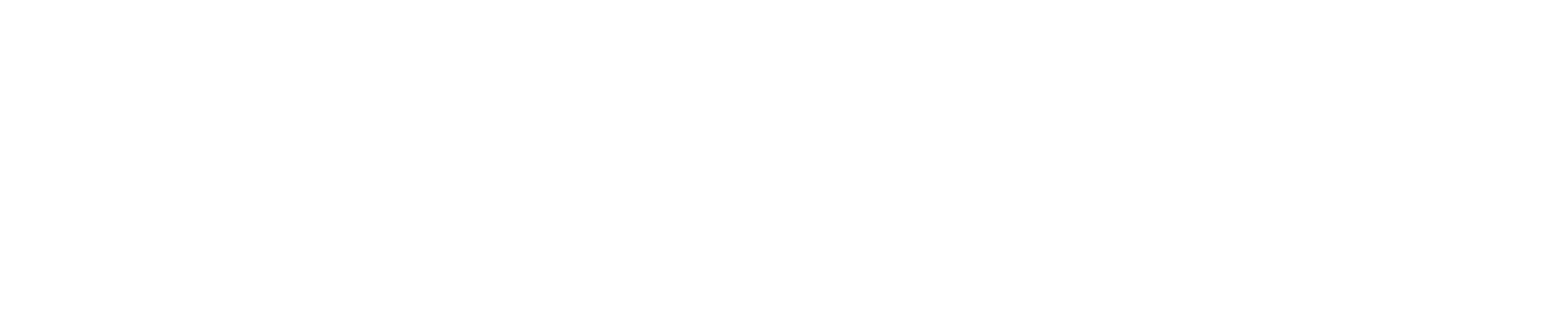 Use the Cross-Curricular Argumentation Routine to guide
Arguments about Claims using Evidence and Reasoning with:
Graphic Devices designed to support Argumentation
 
Cognitive Strategic Steps: Steps on the Device

Instructional Procedures: Cue-Do-Review







 

 


See Chapter 2: of Teaching Cross-Curricular Argumentation (2021)The University of Kanas Center for Research on Learning
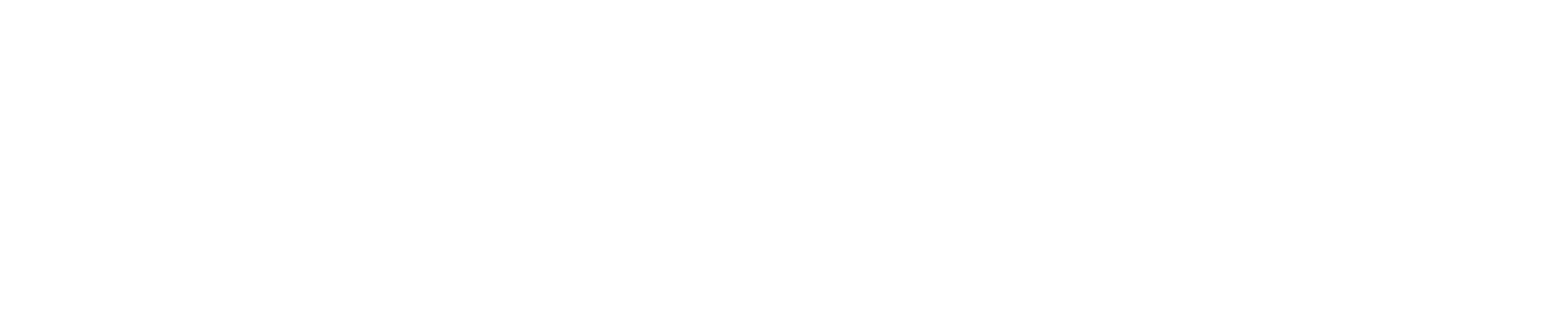 © Janis Bulgren 2023
12
The Cross-Curricular Argumentation Routine contains three main components.
Visual Devices: Guides A & B

A Cognitive Reasoning Strategy

Instructional Procedures

See Chapter 2 of Teaching Cross-Curricular Argumentation (2021)The University of Kanas Center for Research on Learning
13
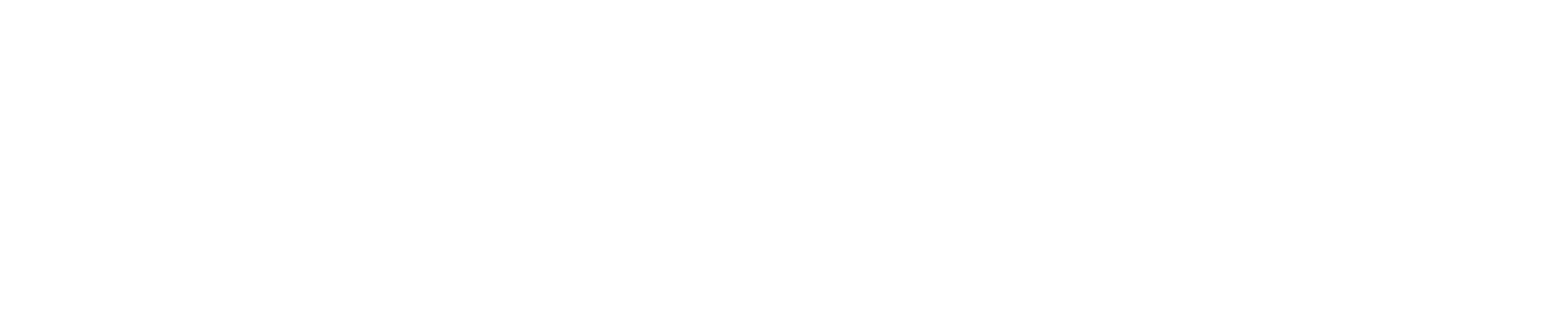 There are two 
Cross-Curricular Argumentation Guides:
Guide A  
Guide B with additional terms




See Chapter 2 of Teaching Cross-Curricular Argumentation (2021)The University of Kanas Center for Research on Learning
14
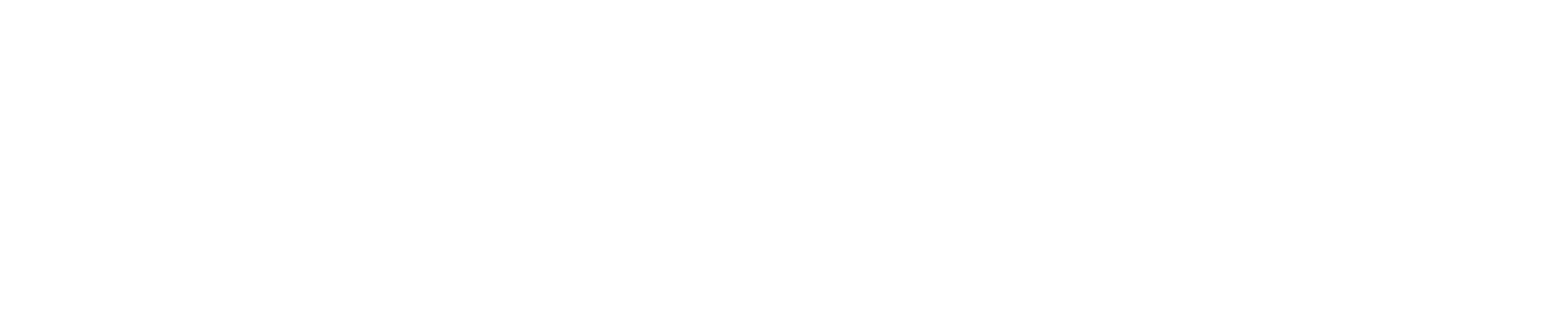 Cross-Curricular Argumentation Guide A
© Janis Bulgren 2023
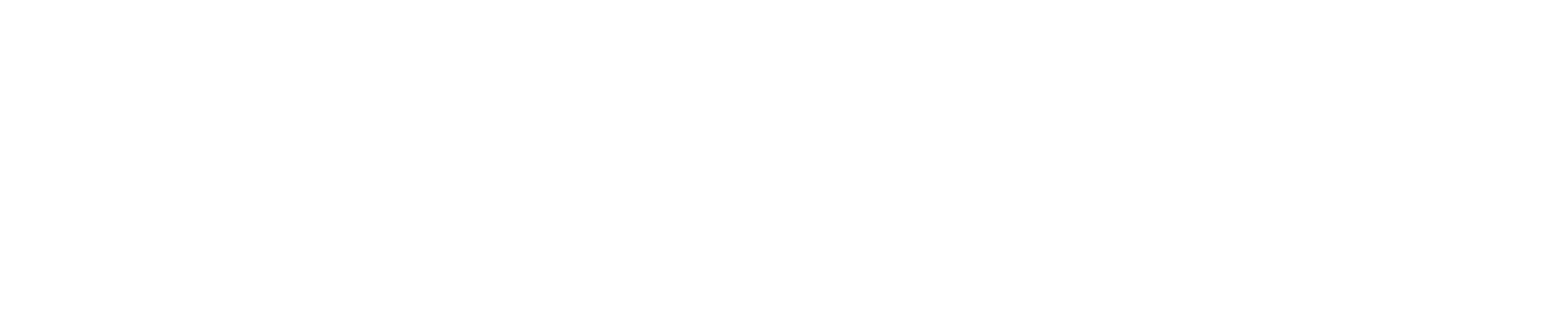 15
Claim: A statement that something is true
Cross-Curricular Argumentation Guide A
Reasoning: Thinking process used
to show how the evidence supports
 or proves the claim
Evidence: Information used to support claim
© Janis Bulgren 2023
16
Cross-Curricular Argumentation Guide A
Other arguments, rebuttals, counterarguments, corroboration
Decision
Explanation
© Janis Bulgren 2023
17
Examples of Version A of the
Cross Curricular Thinking and Reasoning Guide across Content Areas
© Janis Bulgren 2023
University of Kansas Center for Research on Learning
Cross-Curricular Argumentation Guide A – Science
© Janis Bulgren 2023
University of Kansas Center for Research on Learning  2019
Cross-Curricular Argumentation Guide A - English Language Arts.
Mark Twain’s Huckleberry Finn is an example of a great American literary novel.
Literary novel: Work of fiction that explores social themes, uses figurative language (e.g., symbolism, explores character growth, & contains a message. 
American novel: A novel that uses uniquely American settings or cultural beliefs and often uses colloquial language.
Huckleberry Finn: 
addresses the social theme of slavery.
uses the Mississippi River as a symbol of Huck’s journey. 
Huck grows in his understanding of the immorality of slavery.
has the message: worth of each human.
Huckleberry Finn: 
is set in the American pre-Civil War Southern culture.
characters in the novel use colloquial language of the time.
Literary novel characteristics include:
an important social theme
uses symbolism
shows growth in character’s understanding
contains a message for the reader
American  novel characteristics include: 
set in a specific American time and culture
uses colloquial language of the time
Throughout the novel, Huck moves from accepting the cultural belief of slaves as property and feeling guilty about helping Jim escape to recognizing  Jim was a human being  who showed kindness to all, loyalty and love of family and deserved to be free.
The quality of evidence is good because it is a list of characteristics of both a  literary novel and American novel. The reasoning is logical because there is a point-by-point correlation showing that  all characteristics of both a literary novel and American novel are found in Huckleberry Finn. The additional argument is a good example of the cultural beliefs addressed in this novel.
I agree with the claim because there is a point-by-point correlation between good quality evidence and reasoning.
© Janis Bulgren 2023
University of Kansas Center for Research on Learning  2019
Cross-Curricular Argumentation Guide A - Mathematics
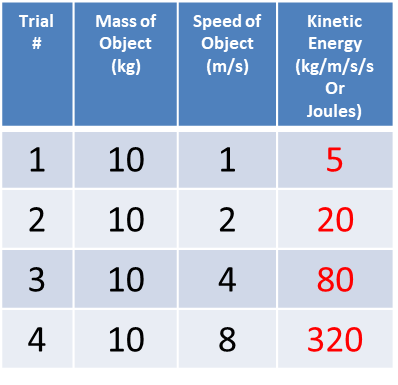 Comparing Trial 1 to Trial 2, the speed of the moving object was multiplied by 2.

Comparing Trial 1 to Trial 3, the speed of the moving object was multiplied by 4.

Comparing Trial 1 to Trial 4, the speed of the moving object was multiplied by 8.
© Janis Bulgren 2023
Cross-Curricular Argumentation Guide A – Social Studies/History
The American system of government has precedents in the Roman system of government.
   *precedent  - earlier action that is a guide to be considered in other similar circumstances.
    *system of government – the ways a group of people governing a nation or state are organized
1. Separation of  powers: Executive, Legislative, Judicial
2. Checks and balances, three branches of government with power to overrule decisions by another branch
 3. President can veto Congressional bills; Congress can override a presidential veto; Supreme court can intervene
4. Presidents can serve only two terms
5. Regular elections held every two to four years.
4. Identify other arguments for or against the claim.  There seems to be few arguments against this claim, but it would be
Interesting to explore how the two are different.
The quality of evidence is good because it clearly lists five aspects of the Roman system of government.  
The reasoning is good because it shows a one-to-one correlations between all five of those aspects.
I agree with the claim because of  good quality evidence and how the reasoning uses the evidence to show a point-by-point correlation between the Roman and American systems.
© Janis Bulgren 2023
University of Kansas Center for Research on Learning  2019
Cross-Curricular Argumentation Guide A – Social Studies/History: Example Guide A used to Argue an Issue
©  Janis Bulgren 2023
Cross-Curricular Argumentation Guide A: Mathematics
© Janis Bulgren 2023
An Example of Version A with a model of the Sun-Earth-Moon system to respond to the claim on the previous slide “The cyclic pattern of lunar phases can be observed and predicted”.
© Janis Bulgren 2023
University of Kansas Center for Research on Learning
Use these models of the Sun-Earth-Moon system to respond to the claim on the previous slide “The cyclic pattern of lunar phases can be observed and predicted”.
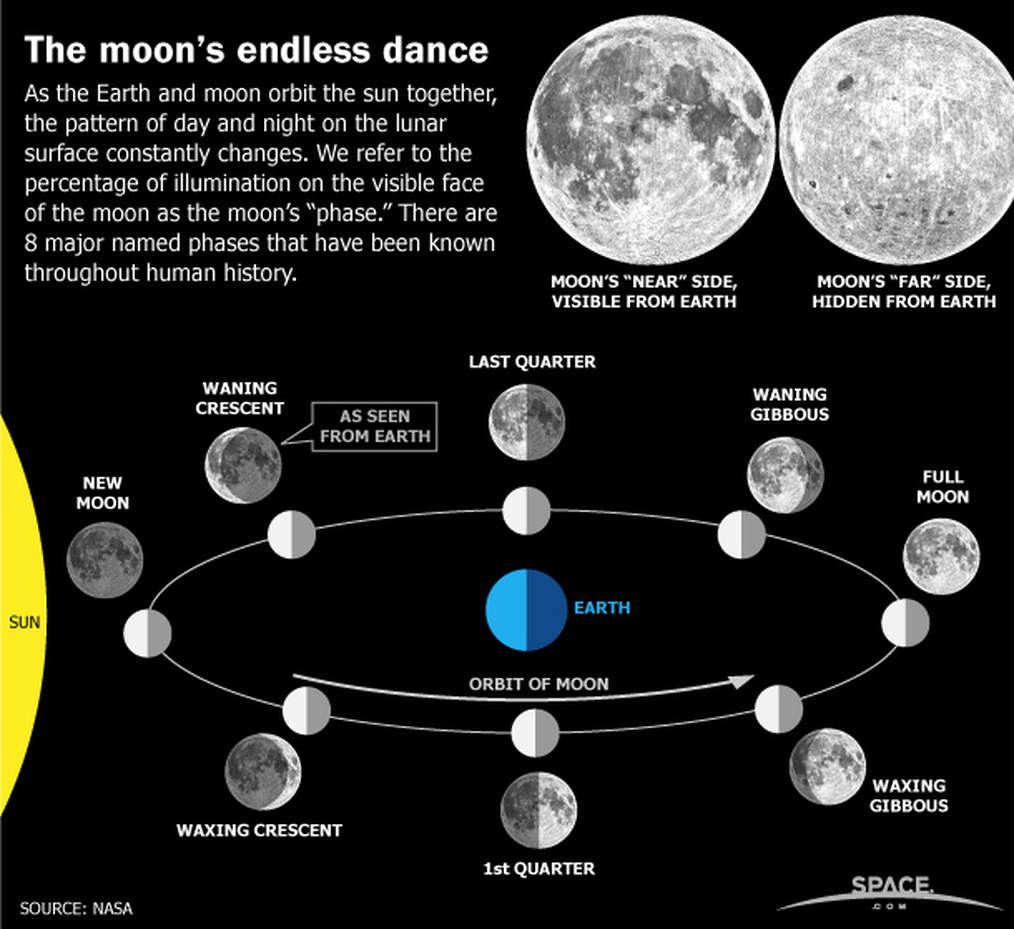 As the Moon orbits around the Earth, the half of the moon that faces the sun is lit up. As a result, different shapes of the lit portion of the Moon that can be seen from the Earth each night.
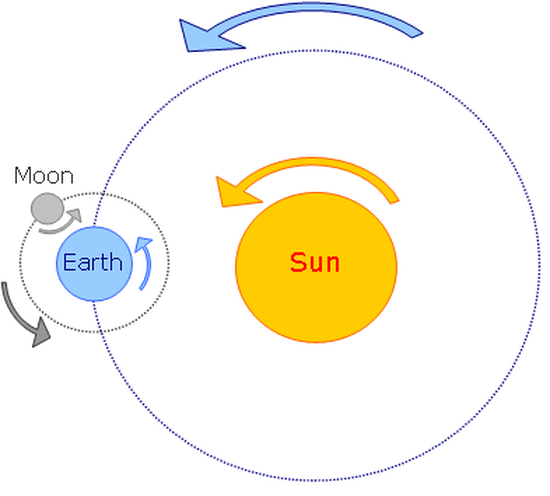 Day 21
Day 25
Day 18
Day 14
Day 0
Model 1. Motion of the Earth-Moon-Sun System
Earth rotates (spins) on its axis in about 24 hours
Moon revolves (orbits) around the Earth in about 29.5 days
The Earth-Moon System revolves around the Sun.
Day 11
Day 3
Day 7
Model 2. Lunar Phases
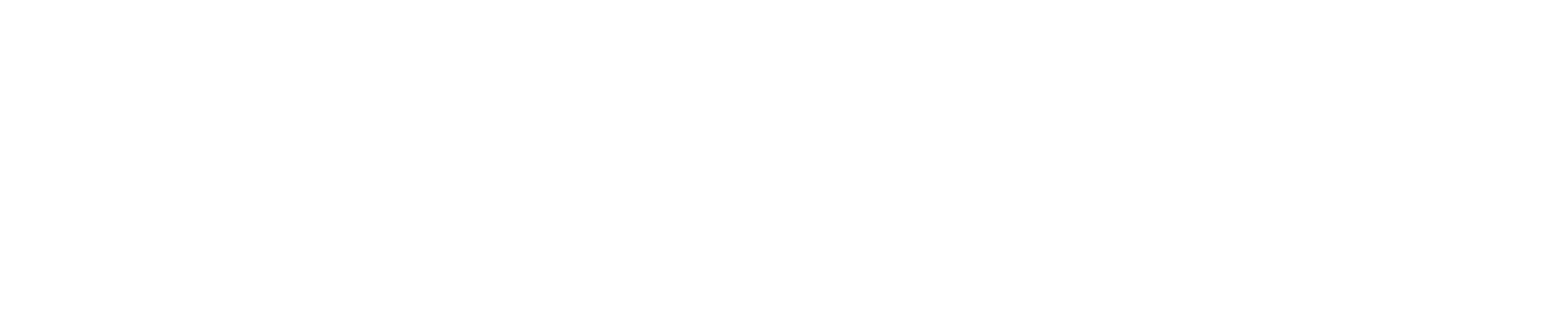 © Janis Bulgren 2023
26
Cross-Curricular Argumentation Guide A
Claim Evidence Reasoning
© Janis Bulgren 2023
27
Guide B contains the same basic steps as Guide A with additional prompts to support deeper analysis at each step.
28
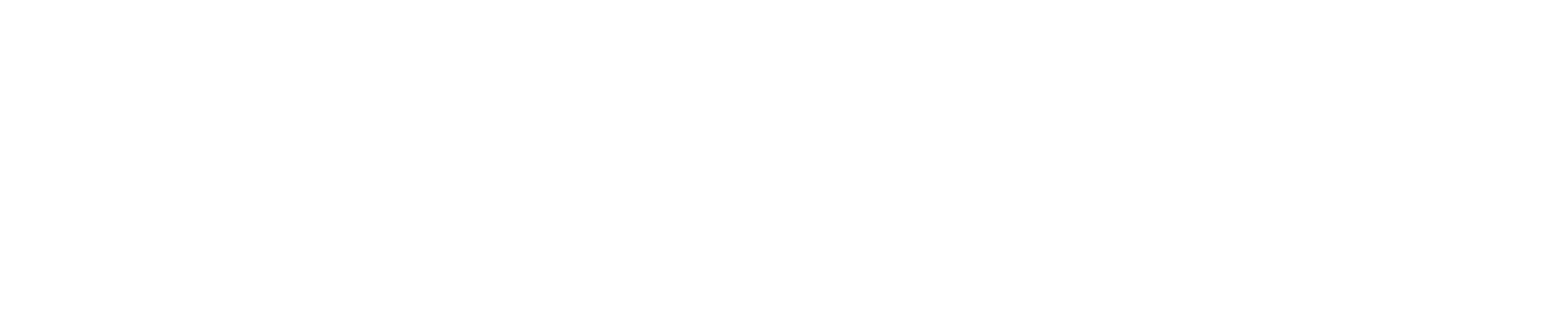 © Janis Bulgren 2023
Examples of Version B of the
Cross Curricular Thinking and Reasoning Guide across Content Areas
© Janis Bulgren 2023
University of Kansas Center for Research on Learning
Cross Curricular Argumentation Guide B
© Janis Bulgren 2022
Use the Cross-Curricular Argumentation Routine B to analyze expanded components of Argumentation:
∙  Qualifier in claim: a word that limits the strength of the claim                    	(sometimes, may, often, etc.)∙ Claim: author, date, source) ∙ Evidence: fact/data, authority, theory, precedent∙ Reasoning: cause-effect, correlation, generalization ∙ Other: considering counterarguments and rebuttals, and 	corroborations of the claim∙ Judging evidence: relevant, accurate, adequate, objective ∙ Judging type of logic: cause effect, correlation, generalization See Chapter 2 of Teaching Cross-Curricular Argumentation (2021)The University of Kanas Center for Research on Learning.                     © Janis Bulgren 2023
© Janis Bulgren 2023
University of Kansas Center for Research on Learning  2019
31
Cross-Curricular Argumentation Guide B: Science
©  Janis Bulgren 2022
Cross-Curricular Argumentation Guide B – Social Studies/History
© Janis Bulgren 2023
Cross-Curricular Argumentation Guide B:  Science
© J. Bulgren 2023
Use the Cross-Curricular Argumentation Routine  to guide
Higher Order Thinking and Reasoning 
with an embedded strategy:
The Cognitive Reasoning Strategy:CLAIMS




See Chapter 3: of Teaching Cross-Curricular Argumentation (2021)The University of Kanas Center for Research on Learning
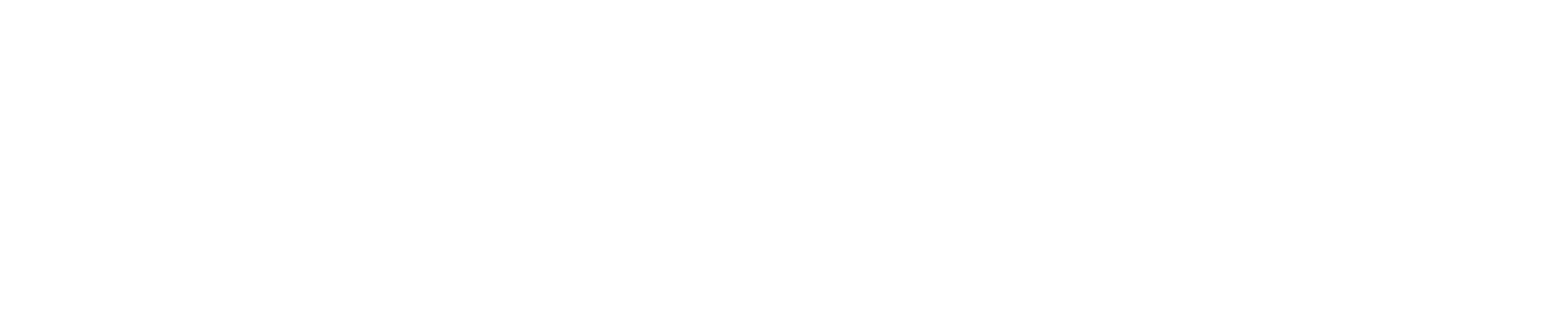 © Janis Bulgren 2023
35
The Cognitive Reasoning Strategy:CLAIMS
Step 1: Clarify the claim with any qualifier and define key terms (including author, date, source, era).

Step 2: List the evidence (facts, data, authority, theory, precedent).
 
Step 3: Analyze the reasoning (cause-effect, correlation, generalization).
 
Step 4: Identify other arguments for or against the claim (rebuttal, counterargument, corroboration).
 
Step 5: Make a judgment about quality of evidence (accurate, adequate, objective, relevant), reasoning (type of reasoning), and other arguments. 
 
Step 6: State why you accept or reject the claim.
 
Acronym: CLAIMS
36
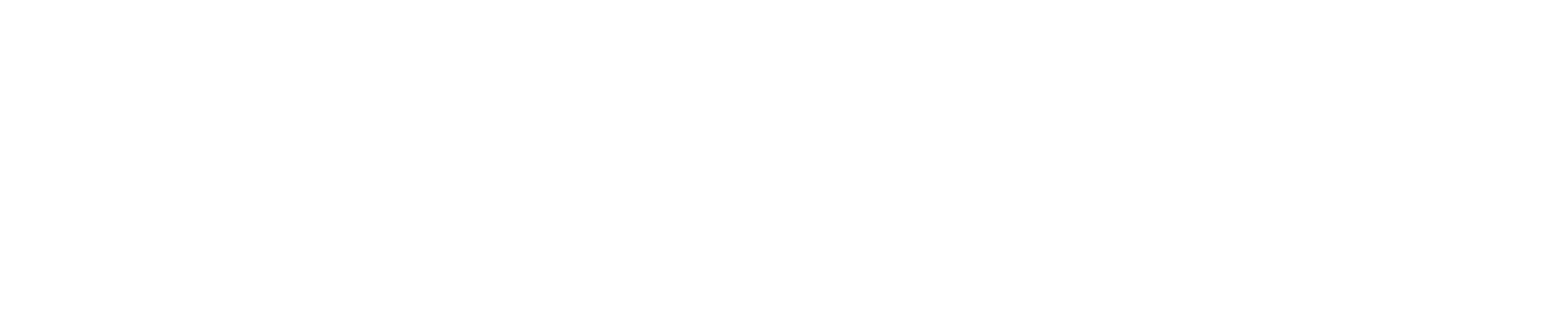 © Janis Bulgren 2023
Use the Cross-Curricular Argumentation Routine 
with instructional procedures:
The Cue-Do-Review Instructional Sequence


 


See Chapter 3: of Teaching Cross-Curricular Argumentation (2021)The University of Kanas Center for Research on Learning
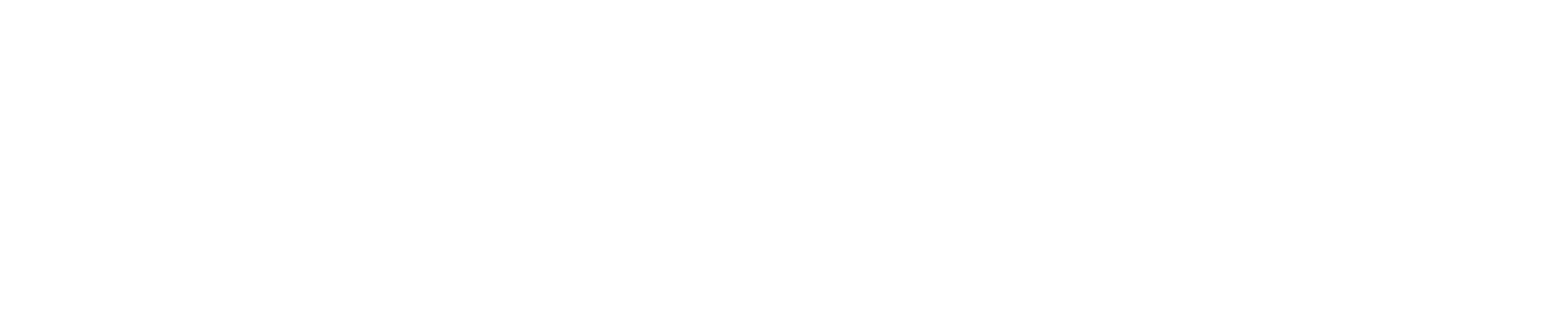 © Janis Bulgren 2023
37
Instructional Procedures:
The Cue-Do-Review Instructional Sequence
Cue – Teacher introduces the Cross Curricular Guide and explains expectations for student participation.
Do - Teacher and class collaboratively construct the device using the strategy steps cued by CLAIMS.
Review – Confirm 
knowledge gained from using the guide, 
process and steps of using the guide, and
generalization of use of the strategy

See Chapter 3zw: of Teaching Cross-Curricular Argumentation (2021)The University of Kanas Center for Research on Learning
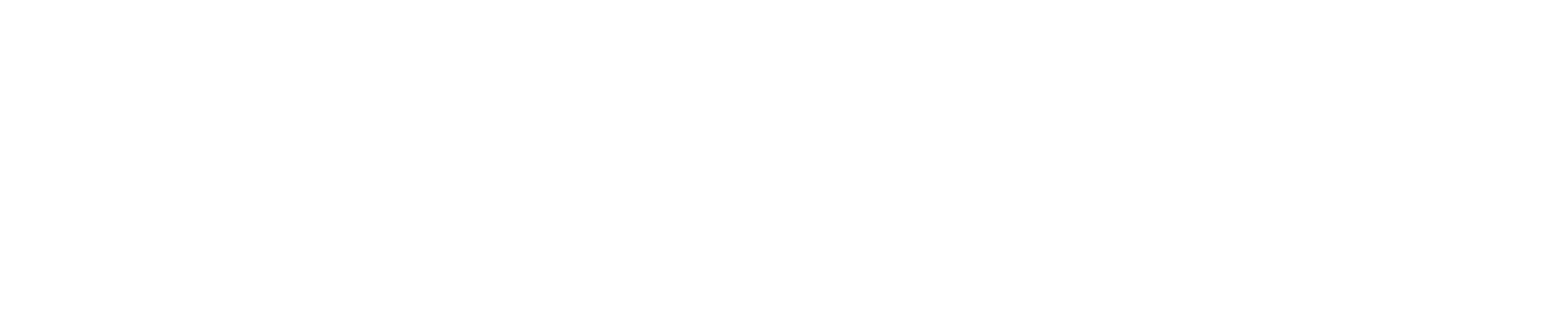 © Janis Bulgren 2023
38
DISCUSSION
How can we help students understand that they already use parts of argumentation in daily conversation?

Which Parts

			Give Examples
© Janis Bulgren 2023
39
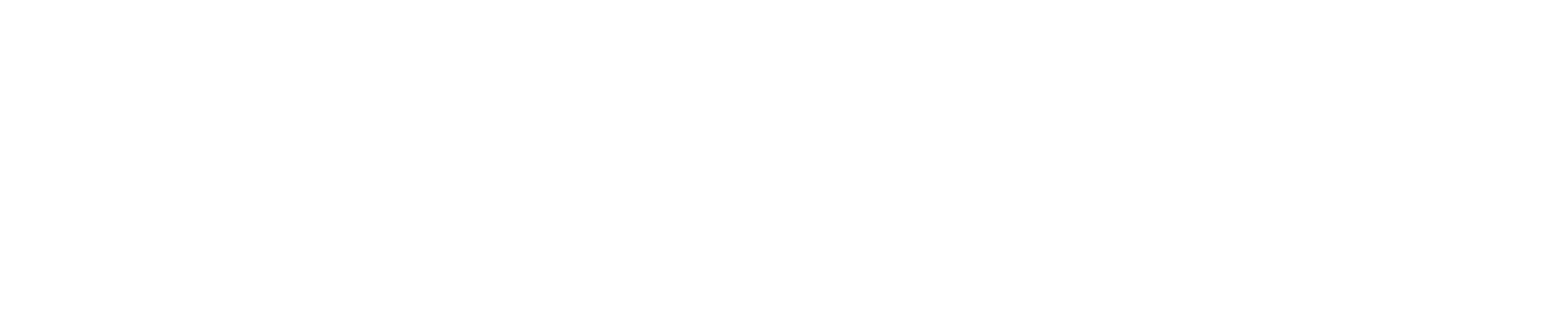 [Speaker Notes: ?]
What we hear everyday: Competing Claims
Claim A:  We should go to the ball game 
	Friday night.

Claim B:  We should go to the concert	Friday night.
© Janis Bulgren 2023
40
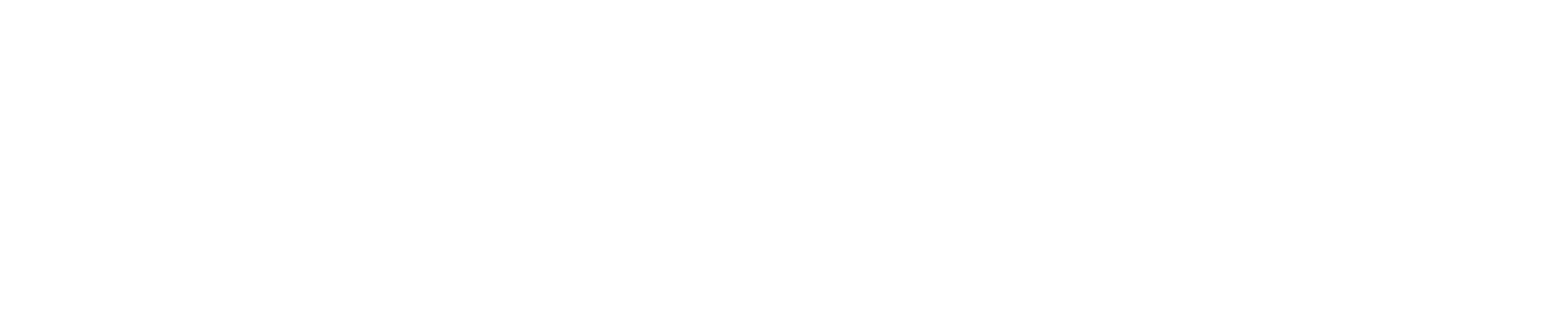 [Speaker Notes: ?]
Claim A as a Complete Argument
Claim A:  We should go to the ball game Friday night.

Evidence:  
	It is an important game.  If we win, we go to the finals.
	The team needs our support.
	The weather is supposed to be great!

Reasoning:  Since the game is so important, and since the team 
	represents our school spirit, and since the weather will be 
	good, therefore we should go to the game based on importance, school 	support, and weather. 

Counterargument: We can see this band next year.
© Janis Bulgren 2023
41
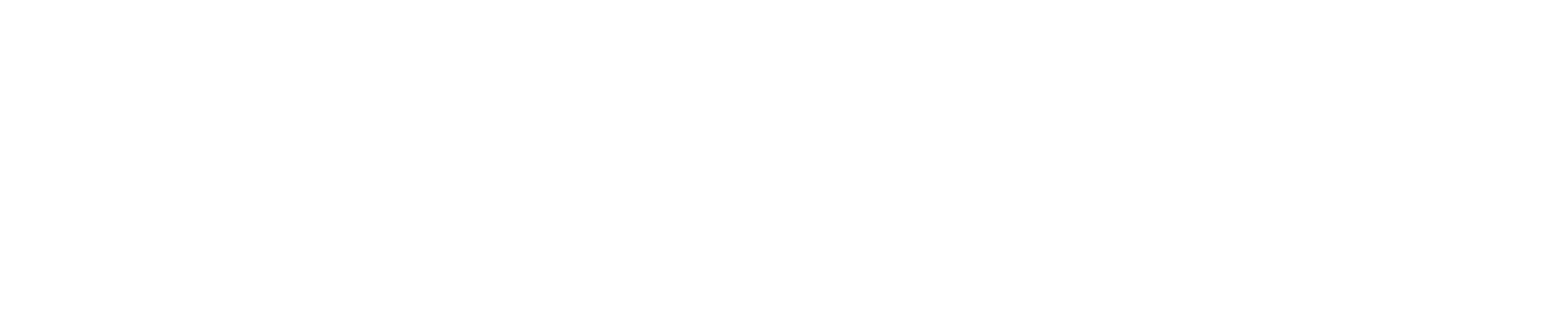 [Speaker Notes: ?]
Claim B as a Complete Argument
Claim B:  We should go to the concert Friday night.
Evidence:  
	We really like this band.
 	It is a one-night only show
	We have discounted tickets

Reasoning: Because this is a favorite group (preference) with 	our only 	chance (timing) and the good price (cost), 
	as a result, we should go to the concert because of 	preference, 	timing and cost.

Counterargument:  We can go to the final game when we 
	win the game tonight.
© Janis Bulgren 2023
42
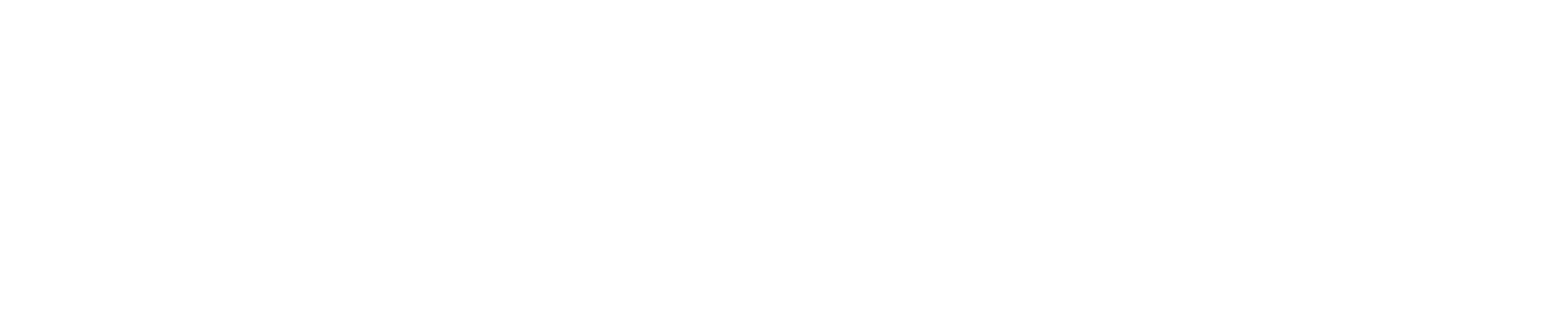 [Speaker Notes: ?]
DISCUSSION
Which components of the Argumentation Routine did each student use?

What are other claims students make to each other (or teachers) that can be used to familiarize students ith the components of Argumentation?
© Janis Bulgren 2023
43
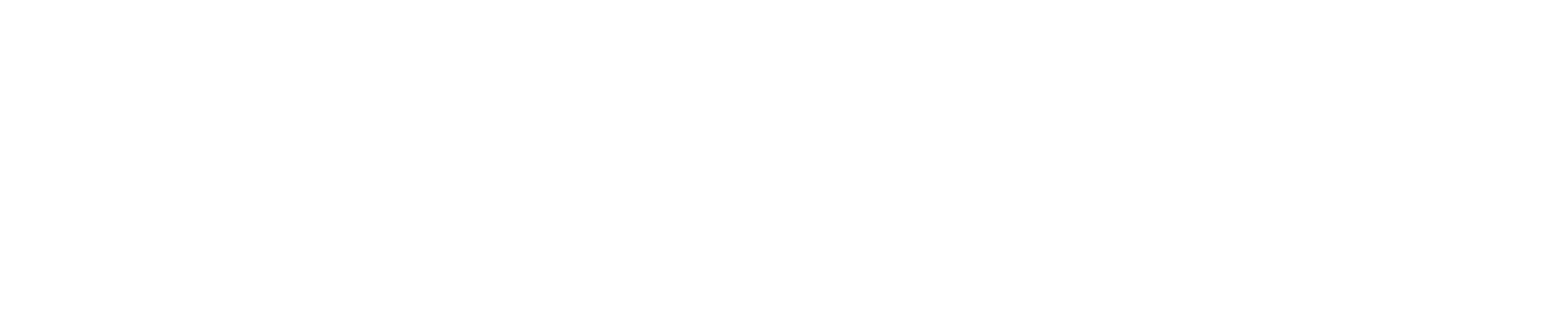 [Speaker Notes: ?]
EXTRAS !!!!
Additional supports in the 
Cross Curricular Argumentation Routine Instructional Guidebook
© Janis Bulgren 2023
44
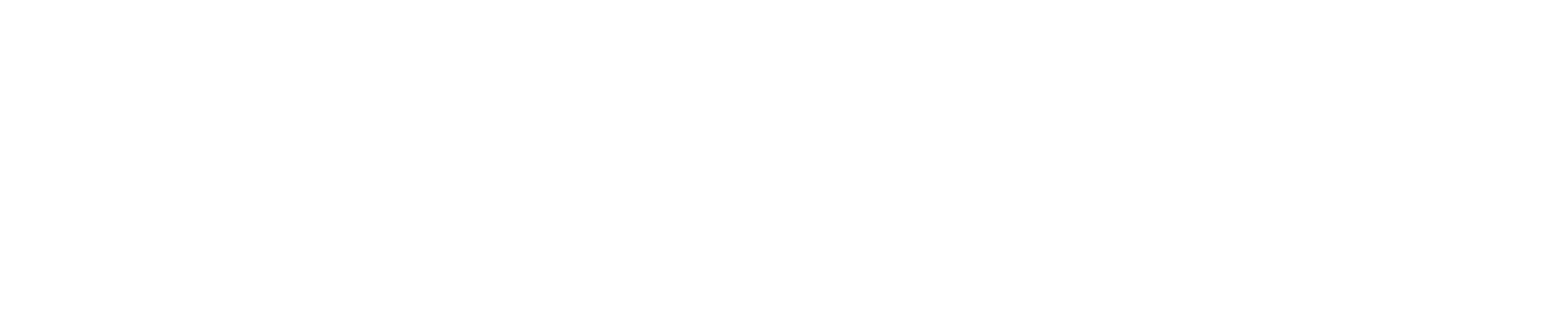 [Speaker Notes: ?]
The Cross-Curricular Argumentation Guides and Examples: Appendices A & B
Use Blank Guides A and B to prepare your own Guides

Use Sample Guides B to teach in Classes




See Teaching Cross-Curricular Argumentation (2021) Appendix A & BThe University of Kanas Center for Research on Learning
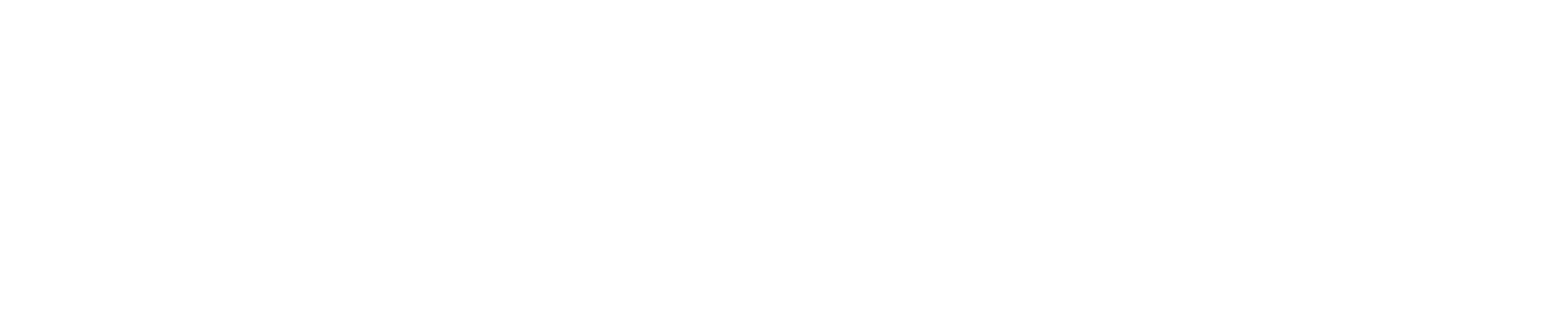 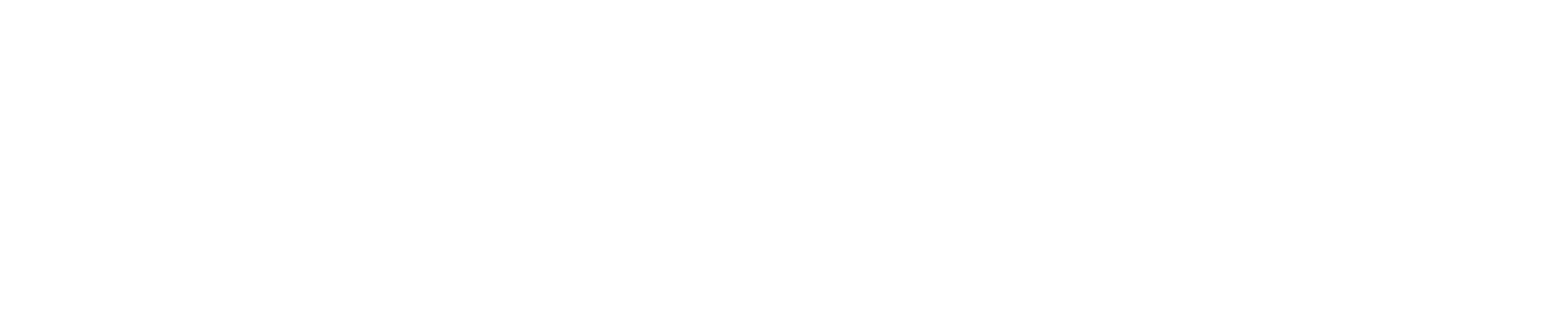 © Janis Bulgren 2023
45
Cross-Curricular Argumentation Appendix C  Supports for Instruction and Implementation
	
	Steps for Guide A Strategy Cue Card – p. 43
	Steps for Guide B Strategy  Cue Card - p. 44

	Definitions List for Guide A -  p. 45
	Definition List for Guide B -  p. 46

	Teacher Implementation Cue Card – p. 47
© Janis Bulgren 2023
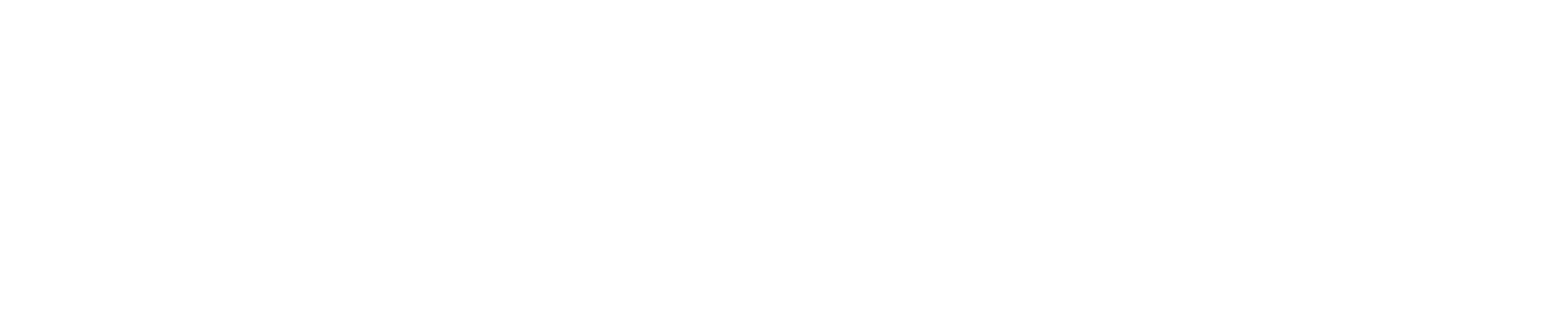 Cross-Curricular Argumentation Appendix C for Instructional Material  
 
Strategy Steps
These pages contain the steps of the Cross-Curricular Argumentation Strategy for Guides A and B. The steps can be copied and given to students the first time you teach the routine. Additionally, they can be turned into a classroom poster that students can then refer to throughout the year.
 
Definitions Lists
These pages contain definitions for the terms used on Guides A and B. Students using Guide A will only need the list for Guide A. Students using Guide B will need both of the lists. The appropriate list(s) should be copied and given to students the first time you teach the routine. 
 
Teacher Implementation Process
This page contains an overview of the basic instructional process you will use each time you teach the routine (the Cue-Do-Review process). Once you are familiar with the routine, you can copy this page and refer to it as a one-page outline instead of referring to Chapter 3. 

See Teaching Cross-Curricular Argumentation (2021) Appendix CThe University of Kanas Center for Research on Learning
© Janis Bulgren 2023
University of Kansas Center for Research on Learning
Cross-Curricular Argumentation 
Appendix D for Evaluating Student Learning
 
Checklists
Stem Prompts
Short Answer
Essay Outline from Graphic Sample Essay




See Teaching Cross-Curricular Argumentation (2021) Appendix DThe University of Kanas Center for Research on Learning
© Janis Bulgren 2023
University of Kansas Center for Research on Learning
Use Appendix D to Evaluate Learning
Evaluate:

Knowledge of Cognitive Strategy
A Variety of Knowledge Assessments 
Use the Guide to support Essay Writing 



See Chapter 4: of Teaching Cross-Curricular Argumentation (2021)The University of Kanas Center for Research on Learning
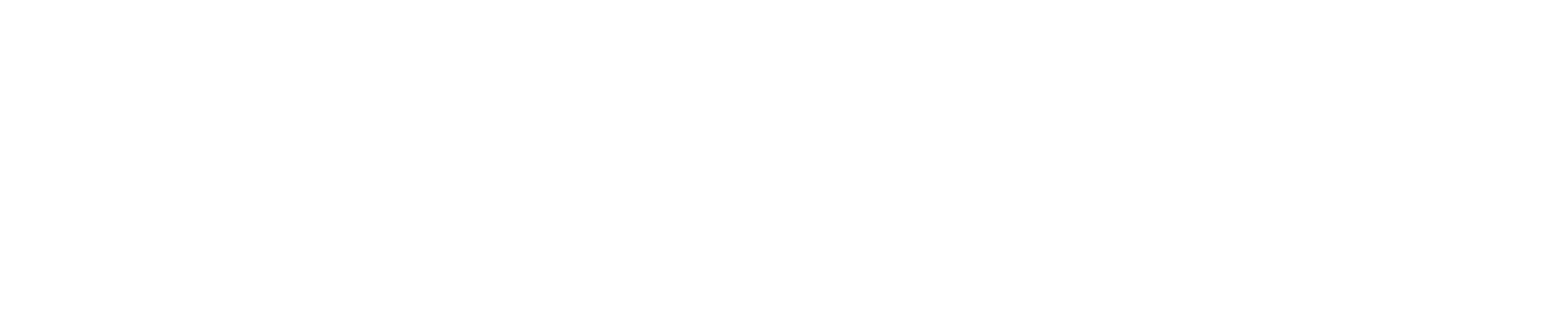 © Janis Bulgren 2023
49
DISCUSSION
What are types of argumentation questions that are useful in initially introducing the CCAR?

How insightful could it be to ask teachers and administrators to engage in “backward design,” that is, to start with analyzing required learning outcomes based on assessments and standards – and then aligning those with the appropriate HOTRs?
© Janis Bulgren 2023
50
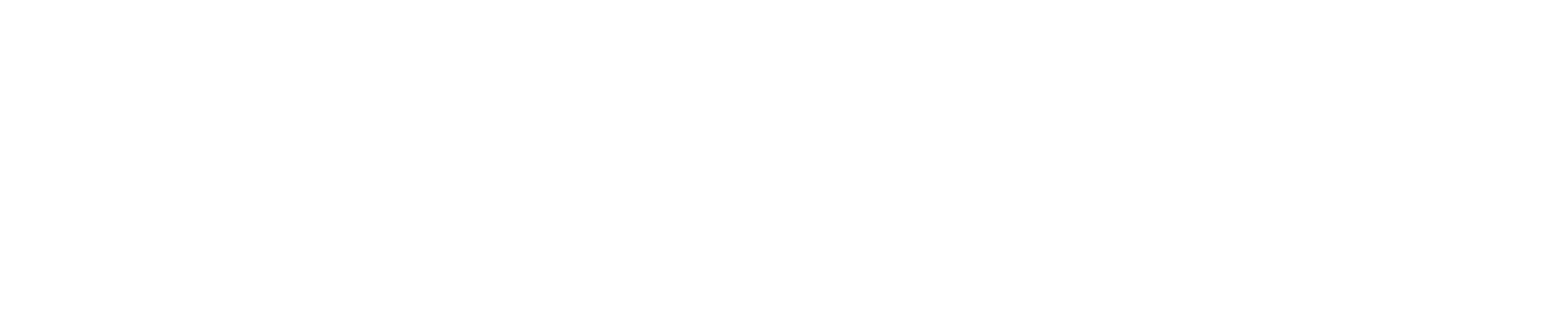 [Speaker Notes: ?]
ADDITIONAL PROFESSIONAL DEVELOPMENT RESOURCES
Refer to the Professional Developer slides in SIMville for Cross Curricular Argumentation Routine that provide guidance on using that guidebook and descriptions of different chapters and appendices.

Also refer to 
B2 for Alignment of CCAR with standards across content areas, and 
B3 for Expanding Learning with the CCAR
©  Janis Bulgren 2023
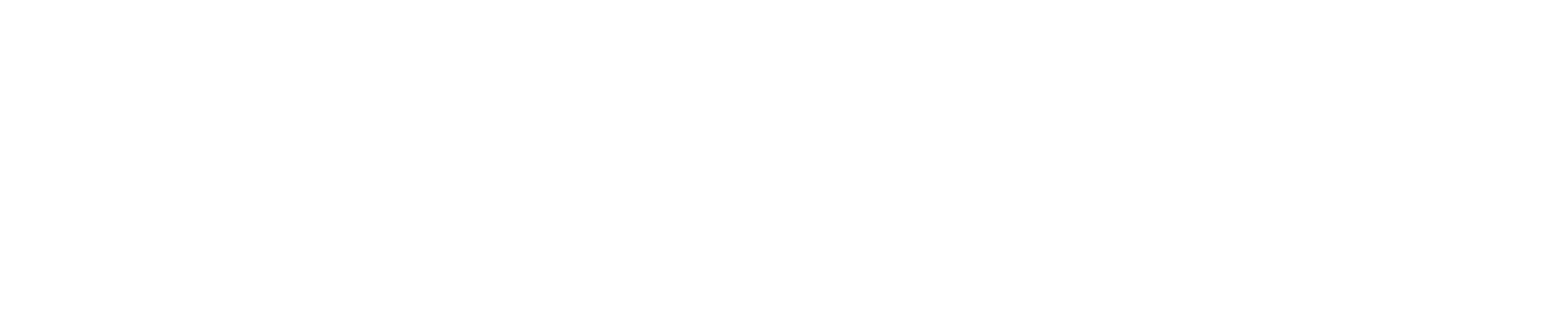 51